Schedule II Opioids and Stimulants:  Opinions of the Medical Expert Panel regarding Commercial Driver Performance and Crash Risk
Presenter: 
Mitchell A. Garber, MD, MPH, MSME, Senior Managing Consultant, Engineering Systems, Inc.
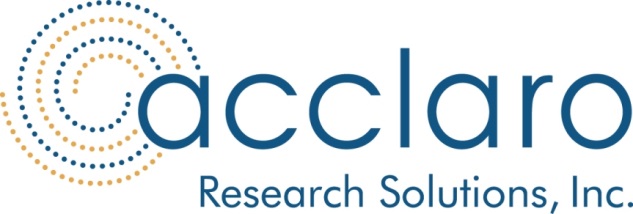 2
Roadmap
Q1a 
Q1b
Q2 
Q3 
Additional Opinions
Research Questions
The MEP Meeting
Medical Expert Panelists
Initial Opinions
Research Questions
3
Q1a: What is the relationship between licit use of prescribed Schedule II opioids or stimulants and the risk of a motor vehicle crash?
Q1b: What is the relationship between licit use of prescribed Schedule II opioids or stimulants and indirect measures of driver performance?
Q2: Are the effects of licit use of prescribed opioids or stimulants measureable by serum levels? Do these effects remain consistent or vary based on metabolism or other pharmacokinetic parameters?
Q3: Do the effects worsen or improve when: 1) drug-drug interactions take place with other Schedule II or over-the-counter medications; or 2) the drug has been chronically administered over a period of time (stable use)?
4
The MEP Meeting
Medical Expert Panelists, FMCSA personnel, and members of Acclaro convened from 9 AM to 5 PM on July 8, 2014 to discuss Acclaro’s findings

The purpose of the meeting was to provide opinions to the Medical Review Board that will aid in the decision-making process
5
Medical Expert Panel
6
Initial Opinions of the MEP
Research Question 1a
What is the relationship between licit use of prescribed Schedule II opioids or stimulants and the risk of a motor vehicle crash?

Evidence base n=25
7
8
Q1a Findings
9
Q1a Findings
10
Q1a: Opinions of the MEP
11
Q1a: Opinions of the MEP
Research Question 1b
What is the relationship between licit use of prescribed Schedule II opioids or stimulants and indirect measures of driver performance?

Evidence base n=29
12
13
Q1b Findings
1Individuals who have no established tolerance or habituation to a drug
14
Q1b Findings
15
Q1b: Opinions of the MEP
16
Q1b: Opinions of the MEP
Research Question 2
Are the effects of licit use of prescribed opioids or stimulants measureable by serum levels? Do these effects remain consistent or vary based on metabolism or other pharmacokinetic parameters?

Evidence base n=14
17
18
Q2 Findings
19
Q2: Opinions of the MEP
1The relationship between drug concentration and effect
2The process of drug absorption, distribution, metabolism, and excretion
Research Question 3
Do the effects worsen or improve when: 1) drug-drug interactions take place with other Schedule II or over-the-counter medications; or 2) the drug has been chronically administered over a period of time (stable use)?

Evidence base n=19
20
21
Q3 Findings
22
Q3 Findings
23
Q3: Opinions of the MEP
24
Q3: Opinions of the MEP
25
Q3: Opinions of the MEP
Conclusions of the MEP
26
27
Conclusions of the MEP
28
Conclusions of the MEP
29
Conclusions of the MEP
Additional Opinions of the MEP
30
31
Opportunities for Further Research
There are medications that may be having a significant impact on the CMV driver population, given their common utilization in the United States, but which are not well-studied in the literature reviewed to date.  The panel recommends that further review of the scientific literature be completed, and in many cases, additional studies be funded, to evaluate the impact of the following medications on CMV driver safety.
32
Avenues for Future Research